Development of a BASBHcommon course numbering system
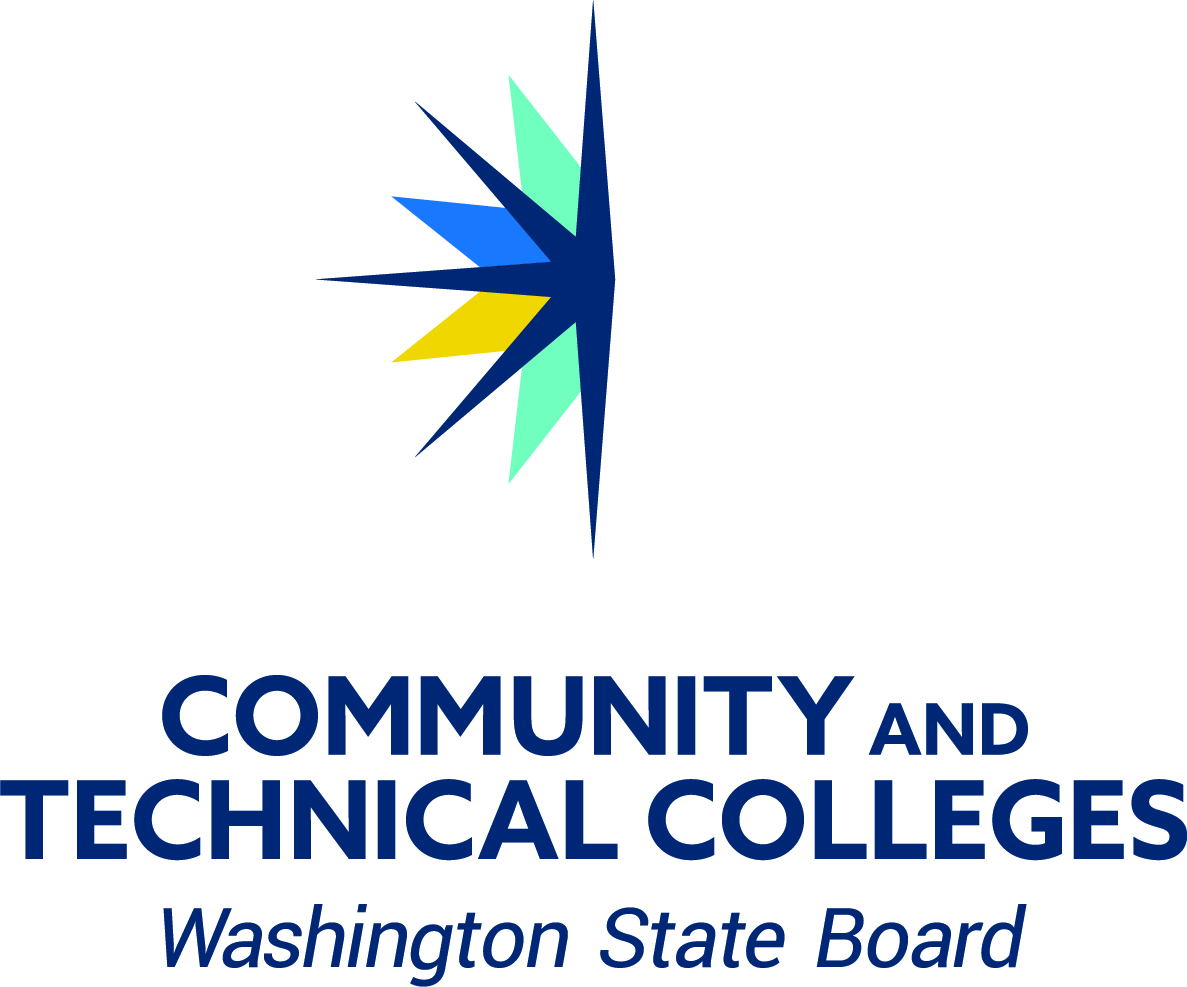 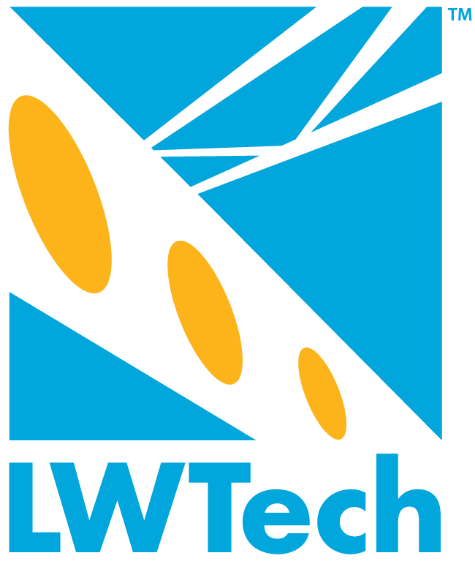 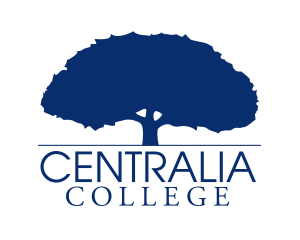 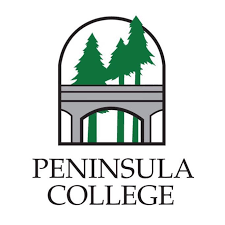 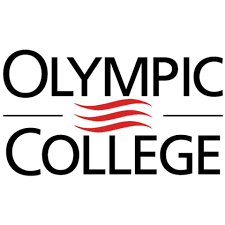 BASBH education context
Edmonds College
Lake Washington 
Institute of Technology
Wenatchee Valley College
Seattle Central College
Big Bend College
Peninsula
College
Olympic 
College
Spokane Falls CC
Yakima Valley College
Centralia College
Expected benefits of a CCN
Facilitate student transfer
Influence new BHSS credential
Facilitate new program development 
Sharing of curricular resources
Sharing courses across schools (simultaneous enrollment by students from multiple schools)
Graduate school familiarity with our programs
Facilitate industry understanding of student transcripts
[Speaker Notes: Not essential. Not necessary. But possibly helpful.]
Discussion partners
Rex Rempel, LWTech
Val Sunby, SBCTC
Tim Malroy, Centralia
Gabrielle Gerhard, Sea. Central
Tanya Knight, Peninsula
Grace Jones, Olympic
Mirelle Cohen, Olympic
Steven Danver, Columbia Basin
Melissa Green, Yakima Valley
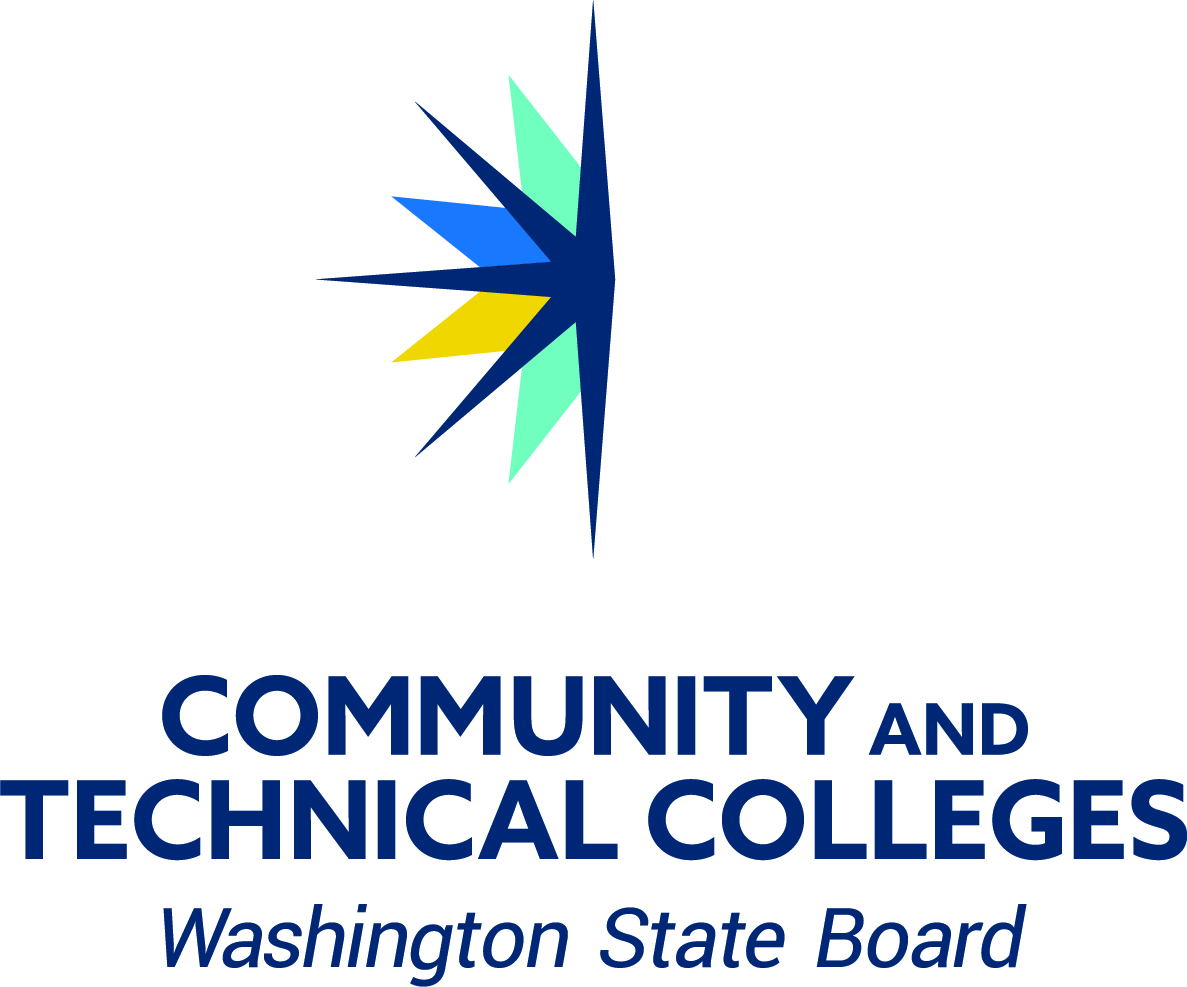 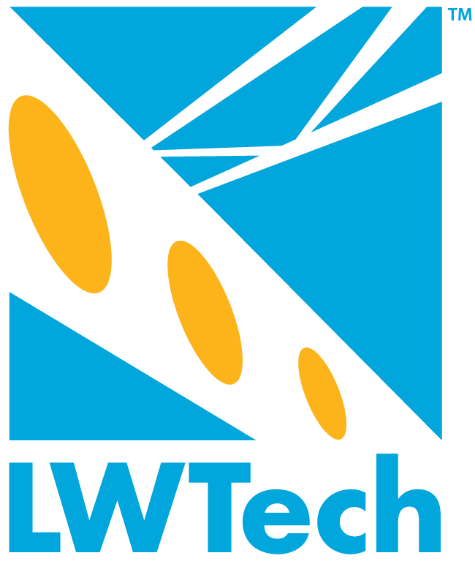 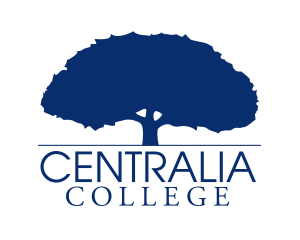 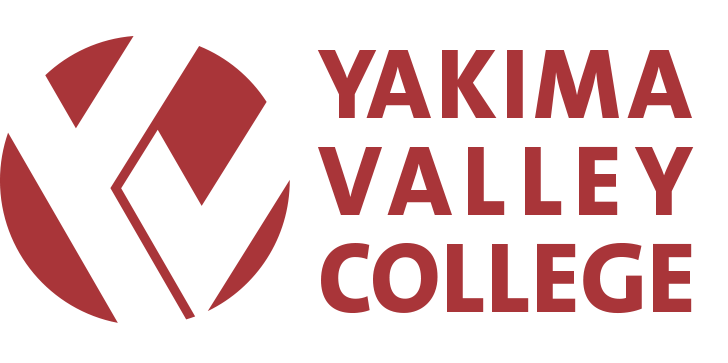 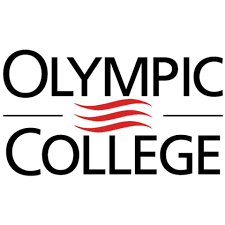 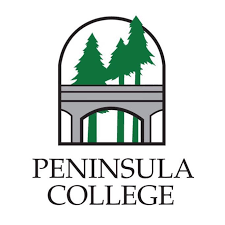 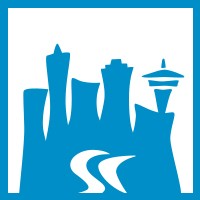 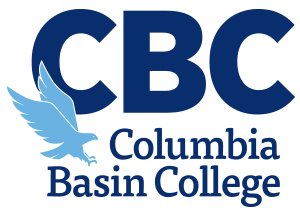 Signatories
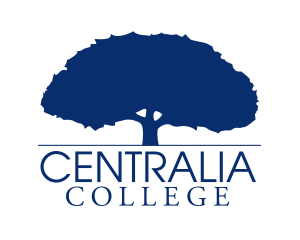 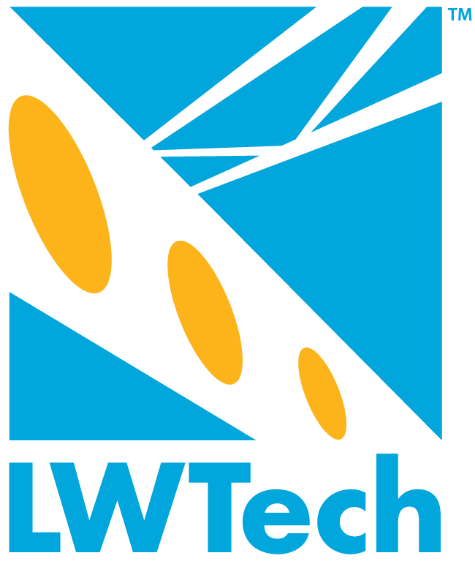 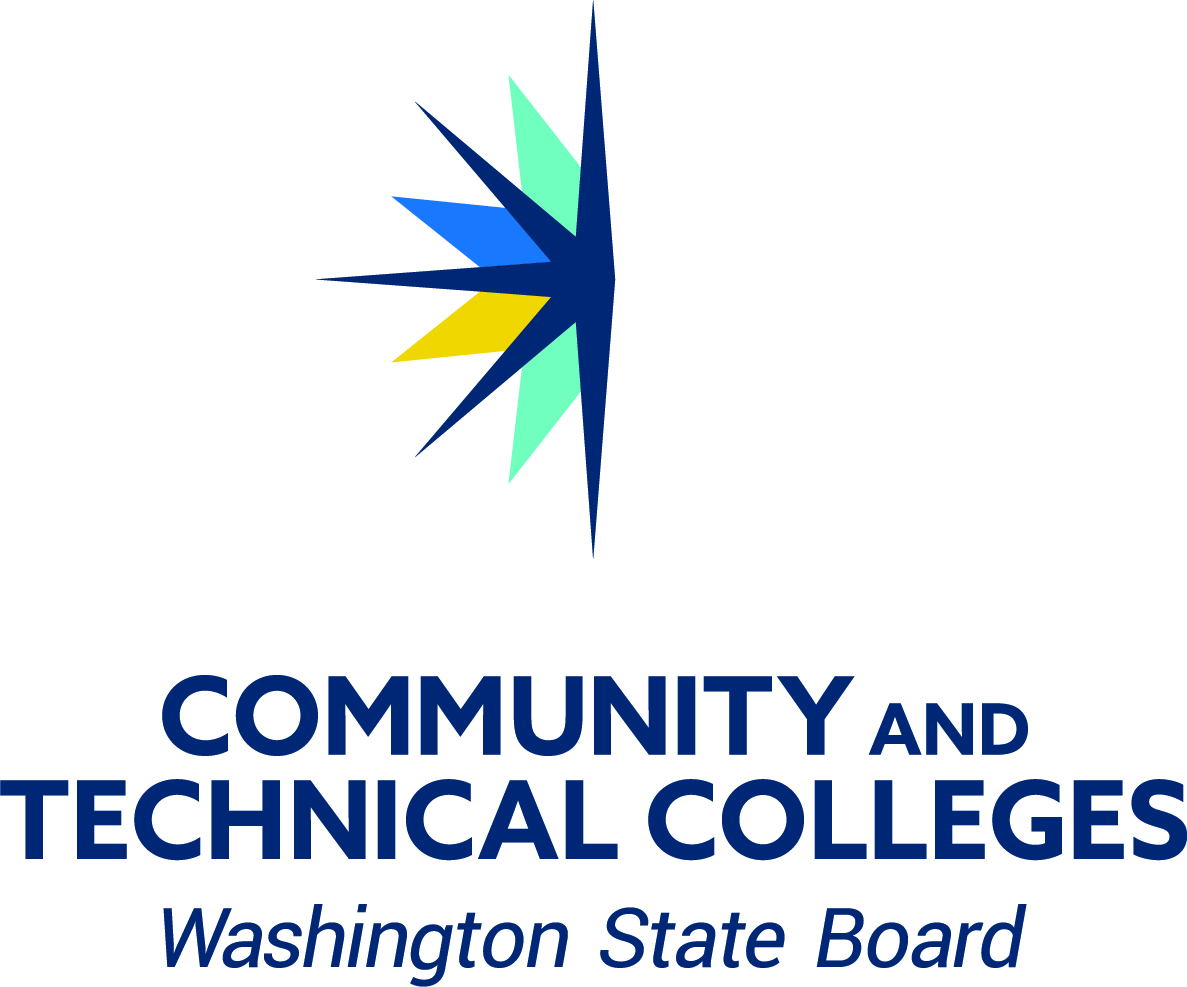 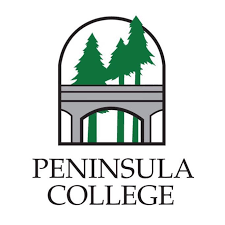 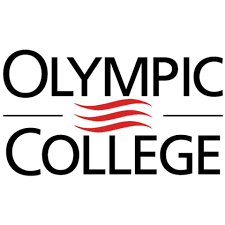 BAS course CCN process
Approved in protocol but yet to be used by CTCs 

Required agreement on
Course number
Course title
Course description
Course credits*
Course outcomes*
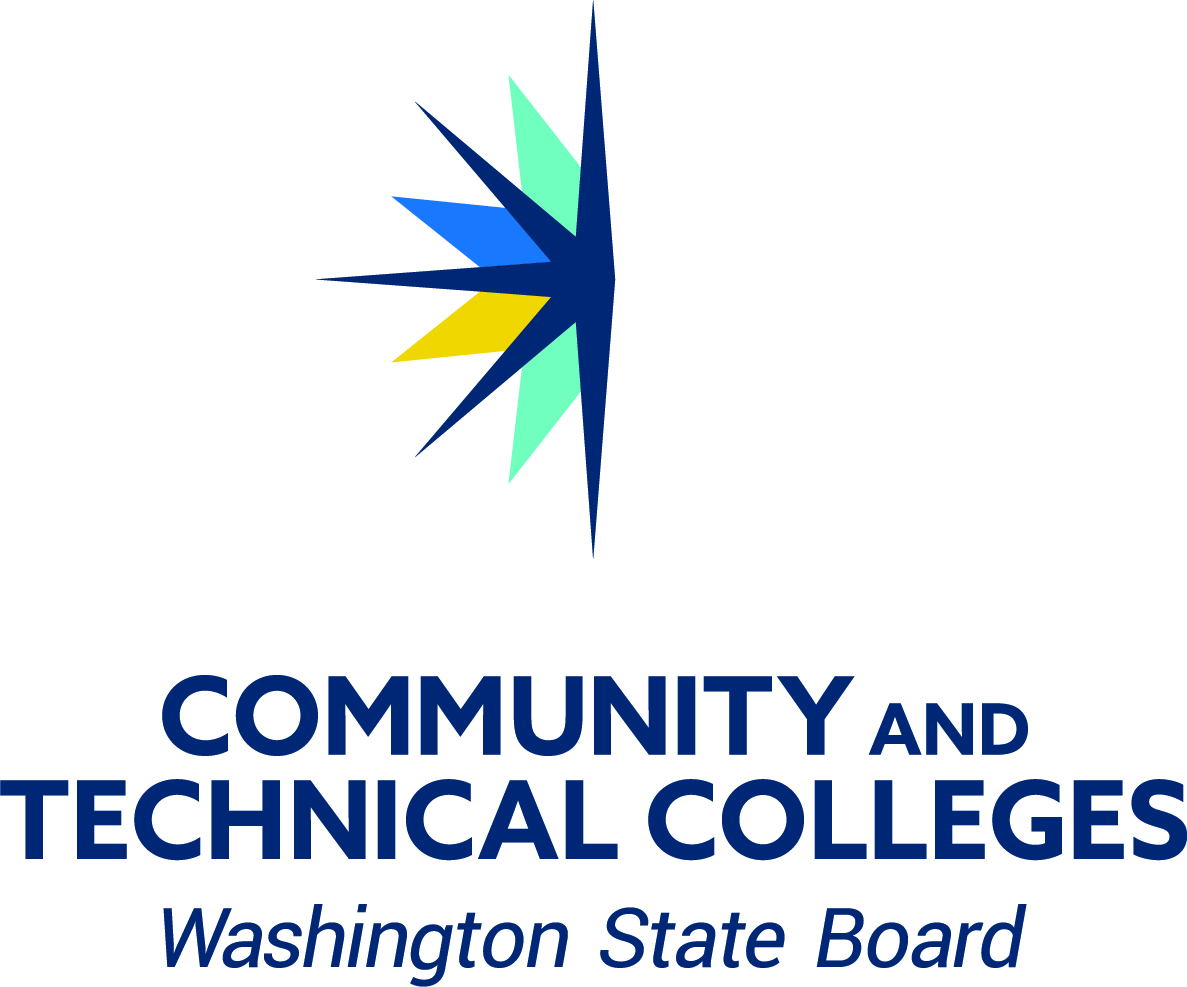 BAS course CCN process
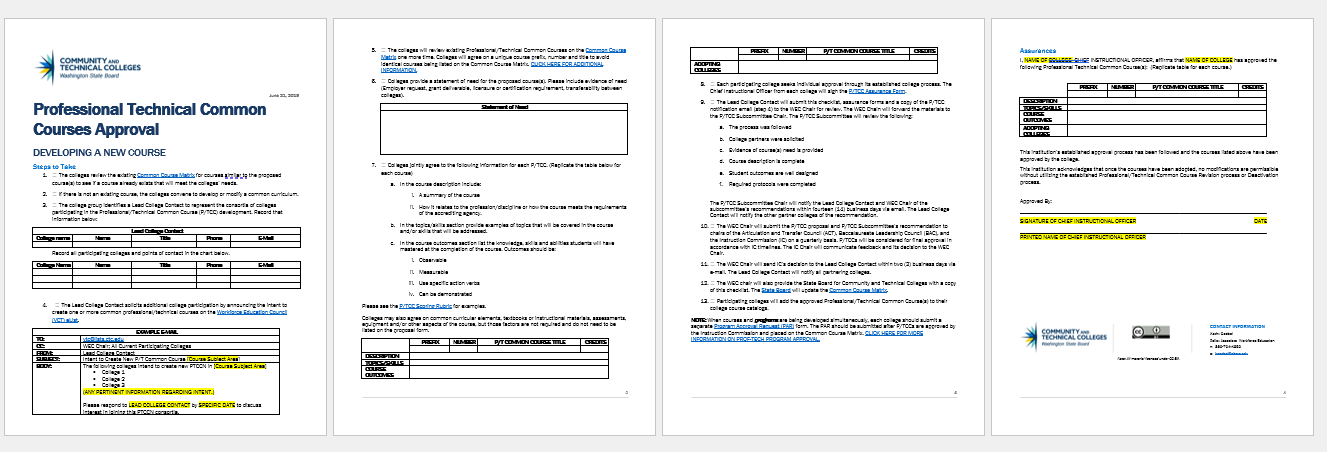 Required identification of shared course components and completion of 1 form
Decision making process
Question 1: Would we establish BASBH CCN content through consensus or a majority vote?

Question 2: Who could participate in the decision-making?
Decision making process
Question 3: Agreement on project outcome & leadership

Question 4: What course prefix would we use?

Question 5: How many schools should have designed and actually taught a course before we settle on system-wide requirements? 1, 2, 3, or 4?
Decision making process
Question 6: Whether we would consider competencies from a new DOH-issued practitioner credential (BHSS) when forming our CCN objectives? 

Question 7: Which courses would be included?
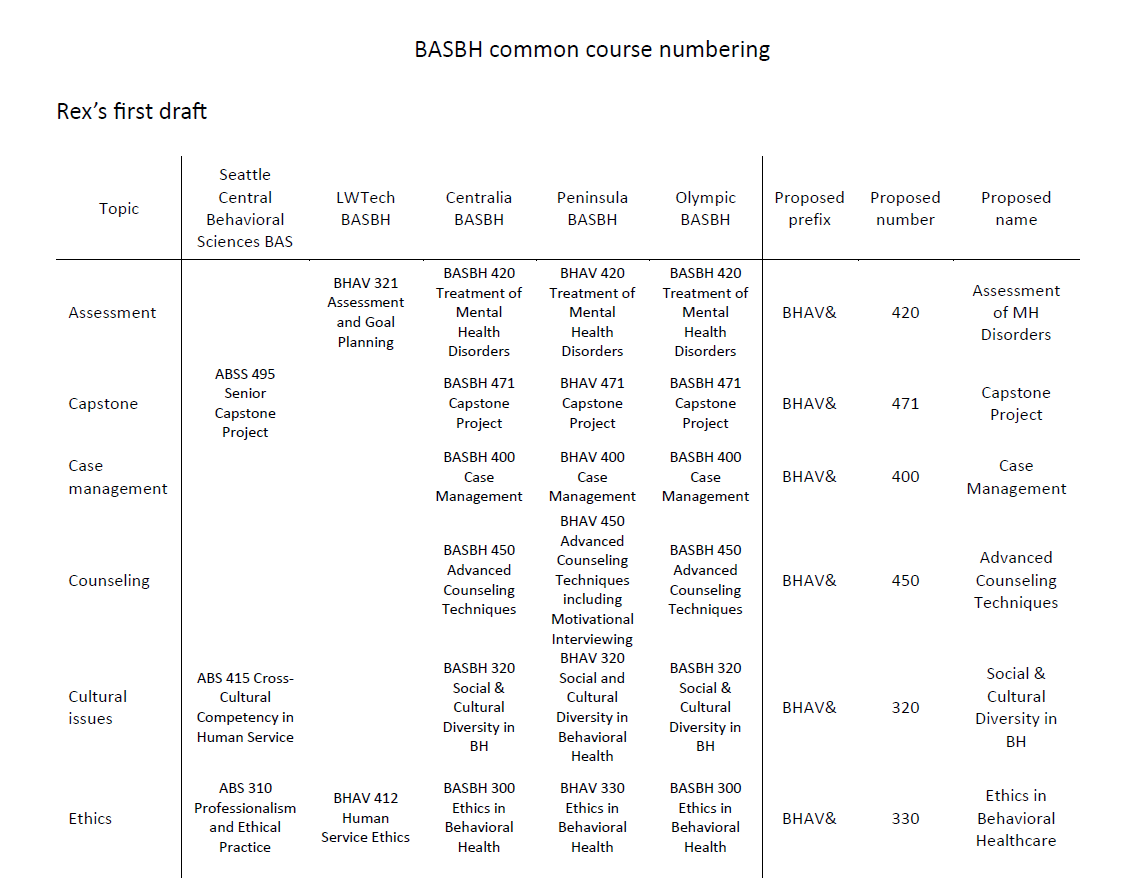 Decision making process
Faculty discussion
Sharing minutes/notes to all participants and interested parties
Discussions with our VPIs, seeking their agreement
Follow-up meetings to discuss course details and agree to CCN content
Adoption of BASBH common course numbering
Colleges may have to make changes to their catalogs to adopt CCN revisions
Colleges can optionally expand CCN-shared course names, add to shared course descriptions, and add to shared objectives
Did not require the adoption of a common core curriculum
Did not require a college’s adoption or teaching of any particular courses
How long did it take?
2019      2020      2021      2022      2023      2024      2025      2026
idea
drafting
curricular changes
discussions & decisions
SBCTC approval
Internal approvals
relationship building
Barriers
Interest
Trust
Course alignment
Competency agreement
Division of competencies across courses
Course credit count
Responsibility 
Leadership
Work time
Follow-through
Barriers
BASBH
Interest
Trust
Course alignment
Competency agreement
Division of competencies across courses
Course credit count
Responsibility 
Leadership
Work time
Follow-through
hx of collaboration
curricular match
few programs
self-directed
curricular match
self-directed
Substance Use Disorder studies
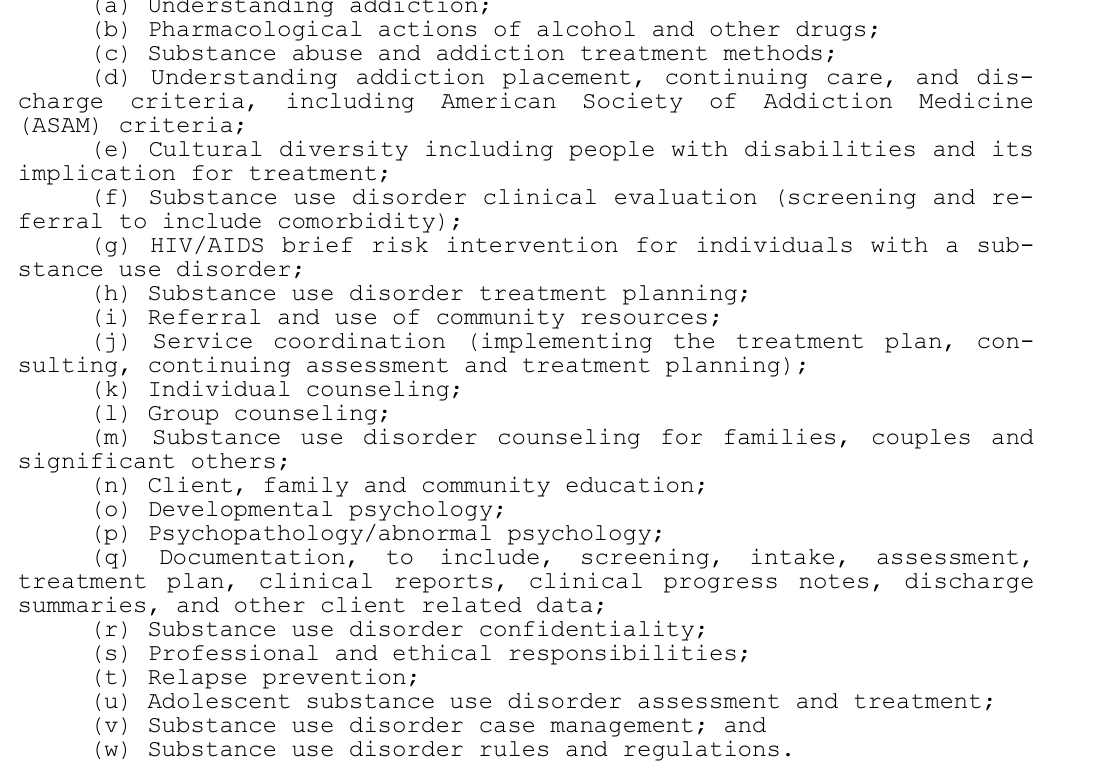 Possible SUD Studies CCN
2019      2020      2021      2022      2023      2024      2025      2026
relationship building
idea
idea
idea
discussions?
drafting?
[Speaker Notes: May not happen]
SUD Studies CCN Barriers
significant interest
Interest
Trust
Course alignment
Competency agreement
Division of competencies across courses
Course credit count
Responsibility 
Leadership
Work time
Follow-through
relationships
competency match
curricular mismatches
many programs
no volunteer
unfunded
Suggestions
Start with relationship building
Provide practical aid to one another
Act when the field is small/new
Get a few schools on board
Have clear benefits
Follow a leader
Draft & discuss
Compromise 
Stick with it
Expect slow implementation
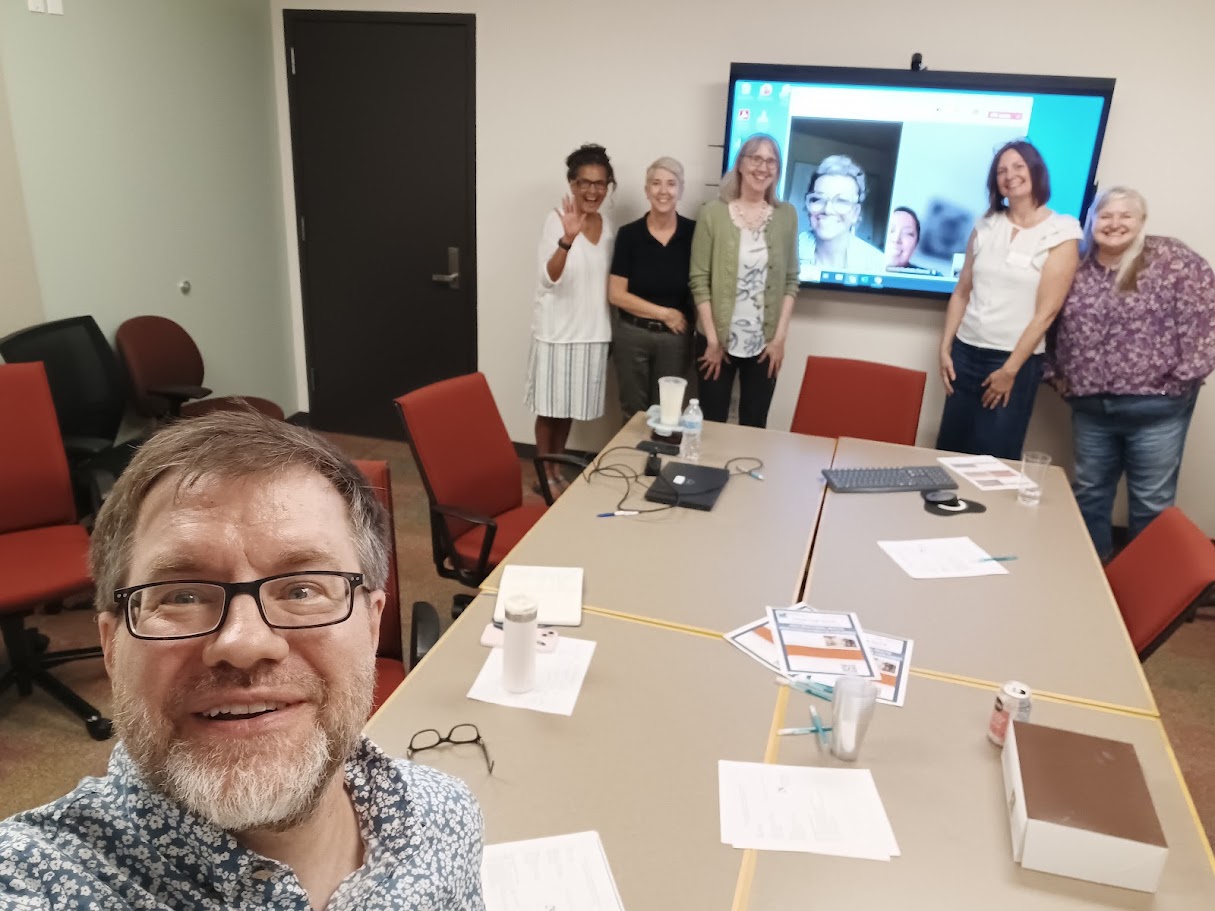